E-DEVLET ÜZERİNDEN YAPILACAK ÜYELİK İŞLEMLERİ
e-devlet ; www.turkiye.gov.tr
Adresi üzerinden sendikamıza üye olmak için tıklayınız.
1
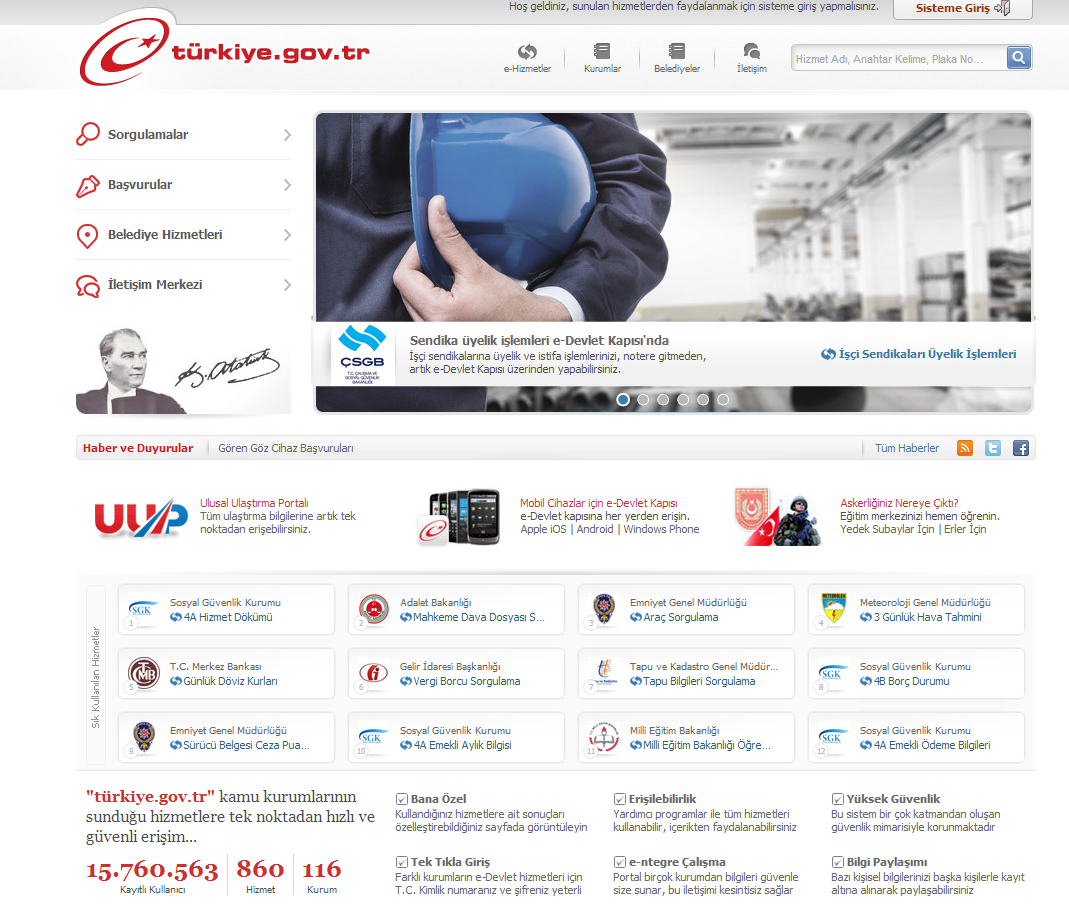 2
E-devlet üzerinden üyelikler için sendikamızın web sitesi üzerinden yayınlanan üyelik bölümünü inceleyebilirsiniz
www.sekeris.org.tr
Bize ulaşmak için info@sekeris.org.tr adresinden mail atabilir dilerseniz 0312 418 42 73-74 nolu telefonlardan ulaşabilirsiniz.
3
E-devlet linkine tıkladıktan sonra www.turkiye.gov.tr adresinden ekranın üst bölümünde görünen sisteme giriş yazan yere tıklayınız
4
Sisteme Giriş bölümünü tıkladıktan sonra aşağıdaki sayfa açılacaktır. T.C Kimlik no. ve e-Devlet Şifresi bölümü doldurup Sisteme Giriş Yap tuşunu tıklayınız.
5
Sisteme Giriş Yaptıktan sonra açılan sayfanın altında e- Hizmetler  bölümünün altıda yer alan ‘’Tüm Hizmetler’’ bölümü üzerine tıklayınız.
6
‘’Tüm Hizmetler’’ linkine tıkladıktan sonra açılan sayfada ‘’Çalışma ve Sosyal Güvenlik Bakanlığı’’başlığı altında yer alan ‘’İşçi Sendikaları Üyelik İşlemleri’’ linkini tıklayınız.
7
‘’İşçi Sendikaları Üyelik İşlemleri’’ linkini tıkladıktan sonra ok işareti ile belirttiğimiz. 001 nolu ŞEKER-İş yazan bölümü işaretleyin ve  sayfanın alt kısmında yer alan Üyelik Başvuru butonunu tıklayınız.
8
TÜRKİYE GIDA ve ŞEKER SANAYİİ İŞÇİLERİ SENDİKASI
ŞEKER-İŞ SENDİKASI
			       ÜYELİĞİNİZ 
			    HAYIRLI OLSUN
9